大学から旅費のサポートを受けて学会発表で渡航する場合、発表用パワーポイントの最後にこのようなスライドをつけて、大学広報にご協力ください。
- Thank you -
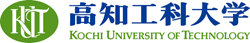 For Ph.D. admissions under Special Scholarship Program, please visit:
www.kochi-tech.ac.jp
https://www.kochi-tech.ac.jp/english/admission/ssp/outline_1.html